Figure 5.  A layer 3 pyramid-to-parvalbumin-immunopositive layer 4 interneuron connection in cat neocortex. (A) In the ...
Cereb Cortex, Volume 13, Issue 2, February 2003, Pages 136–143, https://doi.org/10.1093/cercor/13.2.136
The content of this slide may be subject to copyright: please see the slide notes for details.
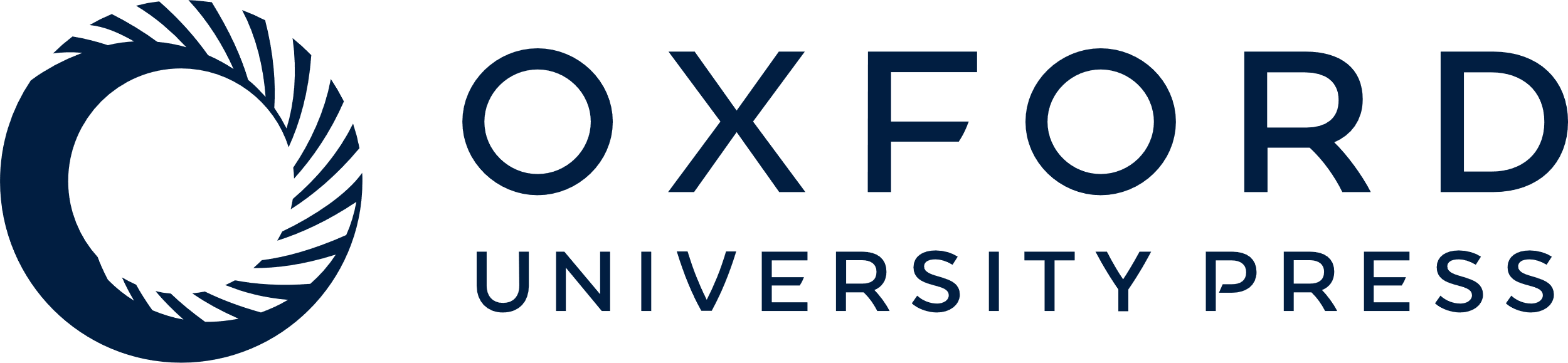 [Speaker Notes: Figure 5.  A layer 3 pyramid-to-parvalbumin-immunopositive layer 4 interneuron connection in cat neocortex. (A) In the plot, averaged second, third, . . ., seventh EPSP amplitude is plotted against the interval from the first AP of the train and below some of the averages included in these measurements are illustrated. The bold trace illustrates averaged responses to trains of APs at intervals close to the peak of the ‘notch’ for each EPSP in the train. This train is superimposed for comparison on averaged responses to trains at higher (upper traces) and lower frequencies (–77 mV). (B) Single-sweep measurements of second, third and fourth EPSPs are plotted against the interspike interval, i.e. the interval immediately preceding each EPSP (main plot). The notch is slightly later and deeper for the third and fourth EPSPs than for the second EPSPs. In the insert, three subsets of the third EPSP measurements are plotted, those that followed small, medium and large second EPSPs. The ‘notch’ is equally apparent in all three subsets.


Unless provided in the caption above, the following copyright applies to the content of this slide: © Oxford University Press]